BELJAKOVINE
[Speaker Notes: -POZDRAV
-OMENI DUŠIKOVE ORGANSKE SPOJINE
-TEMELJNI LASTNOSTI KI RAZLIKUJEJO ŽIVO NARAVO OD NEŽIVE– rast, razmnoževanje
-]
DUŠIKOVE ORGANSKE SPOJINE
[Speaker Notes: -PREDSTAVIL VAM BOM DUŠIKOVE ORGANSKE SPOJINE
-]
MOLEKULE – NOSILKE ŽIVLJENJA
Brez kemije ne bi bilo življenja
Za življenje so potrebne različne molekule
RAZLIČNE MOLEKULE POMEBNE ZA ŽIVLJENJE
Voda
Maščobe
Ogljikovi hidrati
Aminokisline
Nukleinske kisline (zapisane dedne lastnosti)
Nukleinske baze
[Speaker Notes: Naštej
NUKLEINSKA KISLINA( DNA)
NUKLEINSKA BAZA gradi nukleinsko kislino
Kot opazite so aminokisline vezane na hiperpovezavo.
Da boste razumeli beljakovine vam moram najprej predstavil aminokisline]
AMINOKISLINE
KAJ SO AMINOKISLINE?
vsaka molekula, ki vsebuje tako aminsko kot karboksilno  
   funkcionalno skupino
Povezujejo se v beljakovine
[Speaker Notes: Zdaj pa kaj so amino kisline,

Amino kislina je vsaka molekula, ki vsebuje aminsko in karboksilno funkcionalno skupuno]
DEFINICIJE
aminska funkcionalna skupina (–NH2)
 karboksilna funkcionalna skupina
    (–COOH)
[Speaker Notes: NARIŠI KAKO ZGLEDA AMINSKA FUNKCIONALNA SKUPINA 
KARBOKSILNO PA NAJ BI ŽE POZNALI:D]
LASTNOSTI AMINOKISLIN
Trdne, kristalne snovi
Visoko tališče
Drugačne lastnosti kot karboksilne kisline
Poznamo tudi kisle in bazične aminokisline
Aminokislina    voda        ION DVOJČEK
[Speaker Notes: Aminokisline so trdne kristalne snovi, imajo visoko tališče imajo pa drugačne lastnosti kot karboksilne skupine(PRIMER U65(spodaj) etanojska kis. In aminokislina glicin) o glicinu še kasneje
 poznamo tudi kisle in bazične aminokisline načeloma pa so nevtralne.
PRIMER ENAČBE U67 zgoraj]
AMINOKISLINE
Histidin
Izoleucin
Lizin
Metionin
Fenilalanin
Treonin
Triptofan
Valin
Alanin
Arginin
Asparagin
Aspartna kislina
Cistein
Glutainska kislina
Glutamin
Glicin
Triozin
Prolin
Serin
[Speaker Notes: Enajst molekul lahko telo sintetizira samo(desna stran) 9 molekul pa moramo vnesti sami, le te so esencialne najdemo pa jih v mesu, stročnicah, jajcih in mleku.

PROBLEM PRI VEGETARJANCIH:
Pomemebne amino kisline so tudi v mesu(tripodfin in lizin)
2. Te dve sta slabo zastopani v rastlinskem svetu, sta pa klub temu esencialni, kar pomeni, da morajo vegetarjanci dodati te dve aminokislini na nenaravni način  npr. z tabletami.]
AMINOKISLINE – GRADBENE ENOTE BELJAKOVIN
[Speaker Notes: Kot sem že povedal so aminokisline gradbene enote beljakovin, zato bom zdaj povedal malo o njihovi sestavi(aminokislin) in pa kako se povezujejo med sabo.]
ZGRADBA AMINOKISLIN
Aminska kislina ima na atomu dušika nevezni atomski par

TAKO PIŠEMO FORMULOAMINOKISLINE
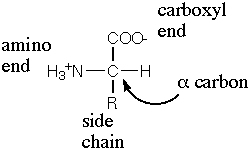 [Speaker Notes: Aminska kislina ima na atomu dušika nevezni atomski par]
AMINI
Derivati amonijaka
Poimenovanje

   ime radikala    -amin      ime amina
[Speaker Notes: Amini so gradbena enota za aminokisline, poimenujemo jih tako da imenu radikala dodamo končnico amin.
PRIMER: metil(radikal)+amin(končnica)= metilamin]
ZGRADBA AMINOKISLIN
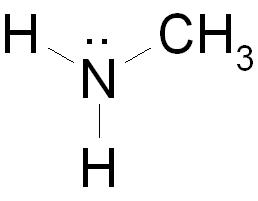 METILAMIN 
V molekuli amonijakazamenjamo vodikov atomz metilnim radikalom
Skupina aminov
[Speaker Notes: METILAMIN
 nastane ko molekuli amonjaka zamenjamo atom vodika z radikalom metilom. Spada v skupino aminov]
ZGRADBA AMINOKISLIN
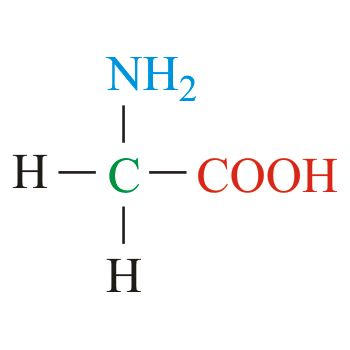 GLICIN 
Molekuli metilamina vmetilnem radikalu zamen-jamo vodikov atom s karboksilno skupino
Na isti ogljikov atom ima vezano aminsko in karboksilno skupino
Radikal je vodikov atom
NEVTRALEN
[Speaker Notes: GLICIN
Ko molekuli metilamina radikal zamenjamo z cooh skupino. JE AMINOKISLINA,
Na istem atomu sta vezana aminska in karboksilna skupina
Radikal je vodikov atom, glicin pa je tudi nevtralen]
ZGRADBA AMINOKISLIN
ALANIN
Radikal je metilna skupina 
NEVTRALEN
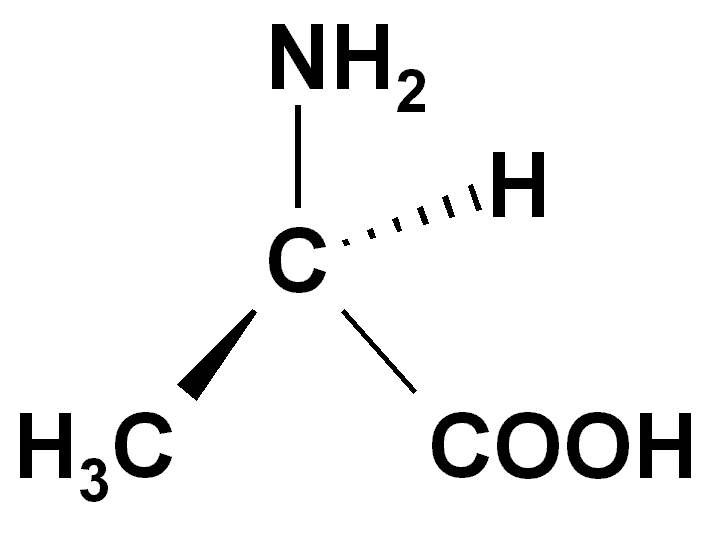 [Speaker Notes: ALANIN
 radikal je metilna skupina je prav tako nevtralna]
KDAJ JE AMINOKISLINA KISLA
Ko ima na radikal vezano še dodatno karboksilno skupino
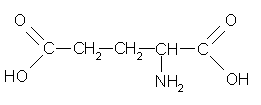 [Speaker Notes: Obkroži dodatno karboksilno skupino]
KDAJ JE AMINOKISLINA BAZIČNA?
Ko je na radikal vezana dodatna aminska skupina
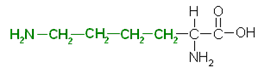 [Speaker Notes: Obkroži dodatna nh2]
KOLIKO JE AMINOKISLIN
Aminokisline se povezujejo v aminokisline-proteine
Aminokisline, ki gradijo beljakovine


PROTEINOGENE AMINOKISLINE
[Speaker Notes: Aminokisline se povezujejo v aminokislinske proteine(dehidracija)
Proteinogene so pa aminokisline ki gradijo beljakovine]
PROTEINOGENE AMINOKISLINE
Na isti ogljikov atom imajo vezano aminsko in karboksilno skupino
Različne v zgradbi radikala
DELIMO NA
Najpreprostejšaje GLICIN
KISLE
BAZIČNE
NEVTRALNE
[Speaker Notes: PROTEINOGENE AMINOKISLINA	
Na isti ogljikov atom imajo vezano aminsko in karboksilno skupino
Delimo jih na kisle bazične in nevtralne
Nejpreprostejša je glicin]
POVEZOVANJE AMINOKISLIN
[Speaker Notes: Kako pa se aminokisline povezujejo]
PEPTIDNA VEZ
Nastane pri reakciji dveh aminokislin
Aminska kislina ene molekule aminokisline se poveže z karboksilno skupino druge molekule aminokisline
KONDENZACIJA
[Speaker Notes: Nastane pri reakciji dveh aminokislin U69
REAKCIJA PRI KATERI NASTANE PEPTIDNA VEZ SE IMENUJE KONDENZACIJA]
ENAČBA KONDENZACIJSKE REAKCIJE-NASTAJANJE PEPTIDNE VEZI
Amino kislina+ aminokislina= DIPEPTID
2 mol. Glicina= dipeptid glicin-glicin
3x aminokislina= tripeptid
4+ aminokislina = polipeptid
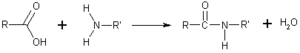 [Speaker Notes: Poimenovanje produkta:D]
BELJAKOVINE
KAJ JE BELJAKOVINA?
Kompleksna  organska molekula
sestavljena iz najmanj 50 verižno povezanih aminokislin
DELIMO PO:
15% vseh snovi
    v našem telesu
POLIPEPTID
OBLIKI
SESTAVI
[Speaker Notes: Beljakovina je kompleksna organska molekula
Sestavljena iz najman 50 verižno povezanih aminokislin =)  POLIPETIDI
DELIMO JIH PO OBLIKI
                        SESTAVI
15% vseh snovi v našem telesu]
KAJ JE BELJAKOVINA
V telesu opravljajo različne funkcije
Gradijo 


Organizmi gradijo lastne beljakovine po navodilih DNA
Primanjkljaj beljakovin v telesu povzroča probleme
CELIČNE ORGANELE
TKIVA
ORGANE
[Speaker Notes: Kaj delajo beljakovine v telesu? Gradijo

Če jih je premalo lahko zaidemo v velike probleme]
ZGRADBA BELJAKOVIN
V naravi veliko beljakovin
MOŽNE KOMBINACIJE POVEZOVANJA GLICINA IN ALANINA
Iz dvajsetih aminokislin lahko sestavimo 400 dipetidnih molekul
Makro molekula sestavljena iz 100+ aminokislin
[Speaker Notes: V naravi je veliko beljakovin

V naravi je neštoto možnosti povezovanja]
MOŽNE KOMBINACIJE
[Speaker Notes: PRIMER KOMBINACIJE 2 aminokislin dipeptidna vez]
ZGRADBA BELJAKOVIN
Vrstni red povezovanja aminokislin določa primarno zgradbo beljakovin
PRIMARNA ZGRADBA BELJAKOVIN
Predstavlja jo polipeptidna veriga
Sestavljena iz ogrodja peptidnih vezi
Med seboj povezane z -CH- 
Na njih vezane stranske verige aminokislin(radikali)
[Speaker Notes: KAJ JE PRIMARNA ZGRADBA BELJAKOVIN??
Predstavljajo jo polipeptidna veriga
Sestavljena je iz ogrodja peptidnih vezi
Med seboj povezane z ch
Na njih vezane stranske verige aminokislin(radikali) U72 zgoraj]
PRIMER BELJAKOVINE
[Speaker Notes: U72 zgoraj nariši]
OBLIKE BELJAKOVIN
POLŽ             HELIKS
Ravnina
Upognjena
[Speaker Notes: Oblike beljakovin vplivajo na vedenje beljakovin]
LASTNOSTI BELJAKOVIN
POSKUS
[Speaker Notes: U73, iz poskusa se sklepajo naslednji slidi]
LASTNOSTI BELJAKOVIN
VOLNA
Iz beljakovinskih makromolekul
Upognjene in razpotegnjene ravnine
Fibrialne oblike
v vodi netopne beljakovine
KOŽE
LAS
KOSTI
NOHTOV
[Speaker Notes: Pokaži rezultate poskusa]
LASTNOSTI BELJAKOVIN
JAJČNI BELJAK
Beljakovinske makromolekule
Kroglasta oblika
Delno topna v vodi
Znotraj celic
[Speaker Notes: Pokaži rezultate poskusa, kroglasta oblika aka. GLOBUARNA OBLIKA, PRIMER hemoglobin, ki prenaša kisik po krvi in INZULIN ki uravnava raven glukoze]
LASTNOSTI MOLEKUL
FIBRIALNE
GLOBULARNE
Manj občutljive za toploto
Odporne proti ionom težkih kovin
Elektrolitom
70°C koagulirajo
Bolj občutljive za toploto
Pod vplivom toplote se povežejo v večje skupke
[Speaker Notes: PREBERI S SLIDA, koagulirajo=se strdijo?]
LASTNOSTI BELJAKOVIN
Glikoproteini
Lipoproteini
Poleg beljakovinskega dela še sladkorni del
Poleg beljakovinskega dela še maščobe
[Speaker Notes: SESTAVLJENE BELJAKOVINE, Glikoproteini poleg beljakovinskega dela še sladkorni del(ogljikovi hidrati), Poleg beljakovinskega dela še maščobe(lipidi), te molekule so pomemben gradnik celičnih membran. Pri rdečih krvničkast raznolikost sladkornih in maščobnih delov teh beljakovin opredeljujejo krvno skupino.]
DELITEV BELJAKOVIN
[Speaker Notes: Glede na obliko makromolekule delimo beljakovine globularne in fibilarne glede na njeno sestavo pa na enostavne in sestavljene. Enostavno vsebujejo le en beljakovinski del, sesavljene pa imajo na beljakovinski del vezano še nebeljakovinsko enoto. Med sestavljene beljakovine uvrščamo npr. GLIKOPROTEINE, ki imajo na beljakovinski del vezane ogljikove hidrate, in lipoproteine, ki imajo  vezano maščobo oz. lipid. Funkcijo beljakovine v organizmu določa po eni strani strani oblika, po drugi pa sestava makromolekule]
FUNKCIJE BELJAKOVIN
Transportne beljakovine
Shrambene beljakovine
Beljakovine s posebnimi funkcijami
Encimi
Beljakovine za krčenje mišic
Signalne beljakovine
Strukturne beljakovine
Receptorske beljakovine
[Speaker Notes: U76:D]
VIRI
UČBENIK ZA KEMIJO V 9r